مريم محمد ناصر الكواري
Maryam Al-Kuwari
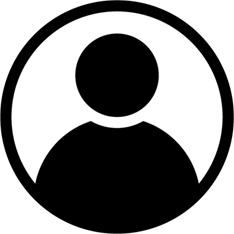 المعلومات الشخصية
Personal Info
البريد الإلكتروني : info@warq.net
العنوان : قطر - الدوحة
الموبايل : 70217160
تاريخ الميلاد : 27-10-1413
الجنسية : قطرية
Email: info@warq.net
Address: Qatar - Doha
Mobile: 70217160
Date of Birth:27-10-1413
Nationality:  Qatari
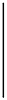 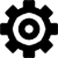 الهدف الوظيفي
Career Objective
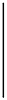 Seeking to apply the acquired skills and experiences within a competitive work environment that enhances my ability to progress and refine my skills.
أسعى لتطبيق المهارات والخبرات المكتسبة ضمن بيئة عمل تنافسية تعزز لديَ القدرة على التقدم و تصقل مهاراتي و كذلك إيجاد البيئة المناسبة لاكتساب خبرات و مهارات جديدة.
التعليم
Education
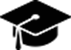 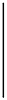 Bachelor of Science in Chemistry 2016, College of Science and Arts, Qatar University.
البكالوريوس في العلوم عام 2016في تخصص الكيمياء ، كلية العلوم والآداب، جامعة قطر
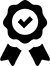 الدورات التدريبية
Training
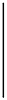 Certificate of Completion of e-course 2019 - Information Security.
Certificate of Completion of e-course 2019 Stress Management Work.
Certificate of Completion of Electronic Course 2019 - IT in the Workplace - Proficiency in Microsoft Programs.
شهادة إتمام دورة إلكترونية  2019
     أمن المعلومات.
شهادة إتمام دورة إلكترونية 2019
     إدارة الضغوط في العمل.
شهادة إتمام دورة إلكترونية 2019 تكنولوجيا المعلومات في مكان العمل اتقان برامج المايكروسوفت.
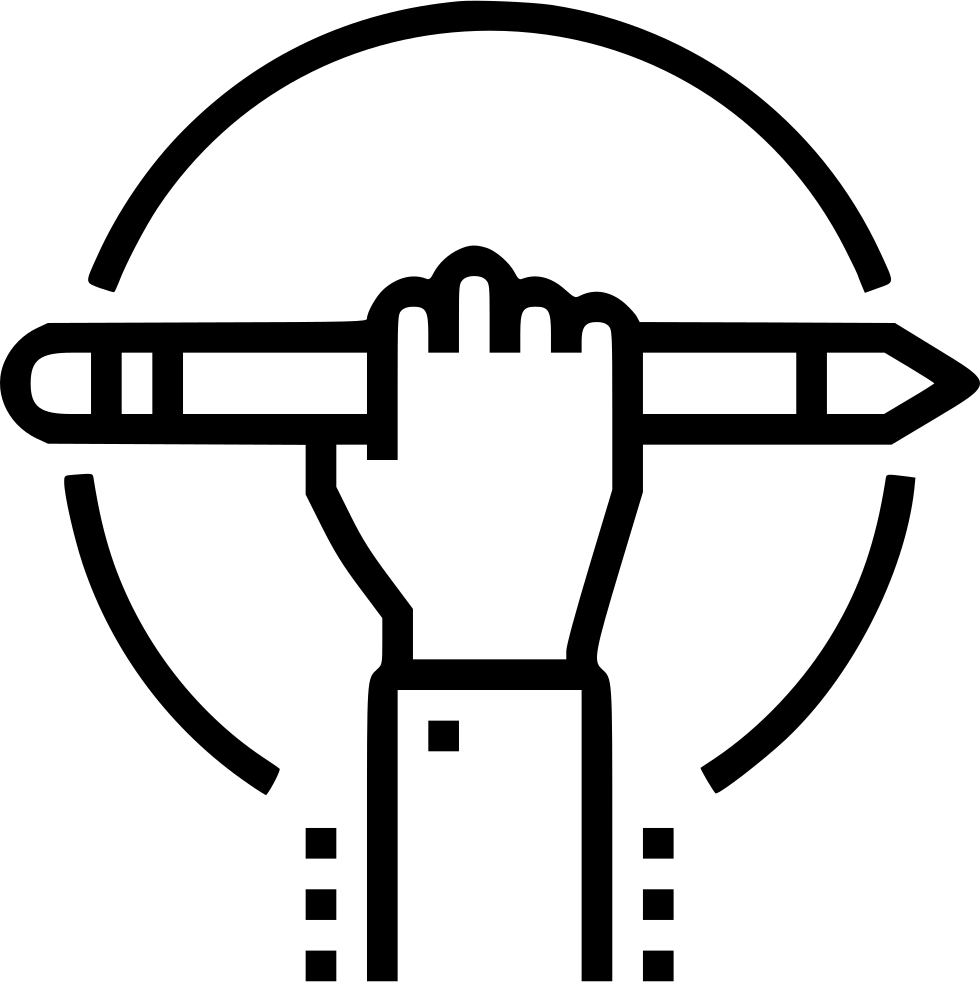 المهارات
Skills
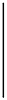 Computer: Word, Excel, PowerPoint.
Communication skills: effective.
Team work skills
Coping and flexibility skills
Time management skills
الحاسوب: وورد -إكسل -بوربوينت.
مهارات التواصل : التواصل الفعال.
مهارات العمل ضمن فريق 
مهارات التأقلم و المرونة
مهارات إدارة الوقت
[Speaker Notes: جميع الحقوق محفوظة 
www.bestfreecv.Com]